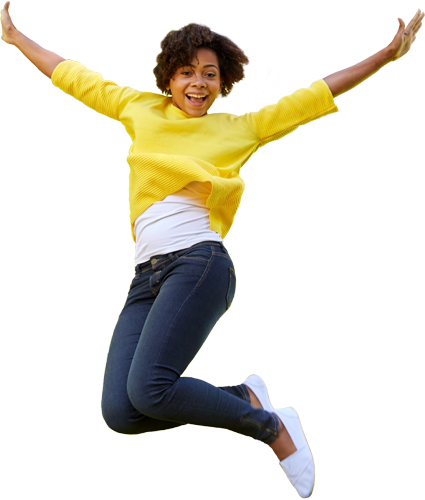 LEARNING AND TRAINING
MODULE 6 - learning through small failures
DEVELOP SUCCESS FROM FAILURES. 
DISCOURAGEMENT AND FAILURE ARE TWO OF THE SUREST STEPPING STONES TO SUCCESS.
Dale Carnegie
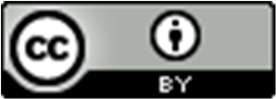 This resource is licensed under CCBY 4.0
2
TABLE OF CONTENTS
01
Warming up
02
Introduction and motivation
03
Concept and basics
04
Practical skills development
Reflection and conclusion
05
01
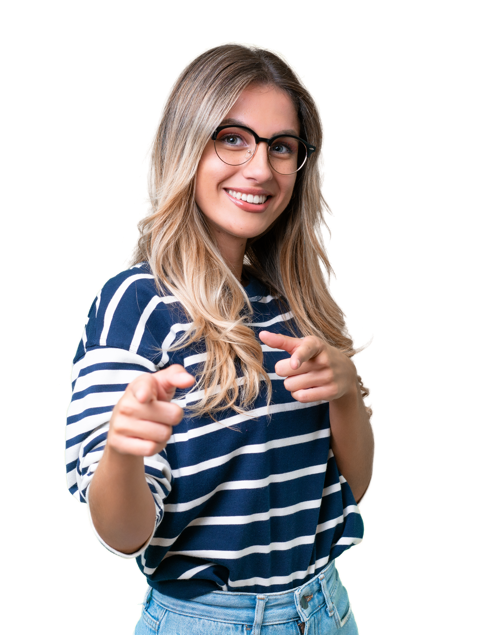 WARMING UP
WARM UP ACTIVITY - PART 1
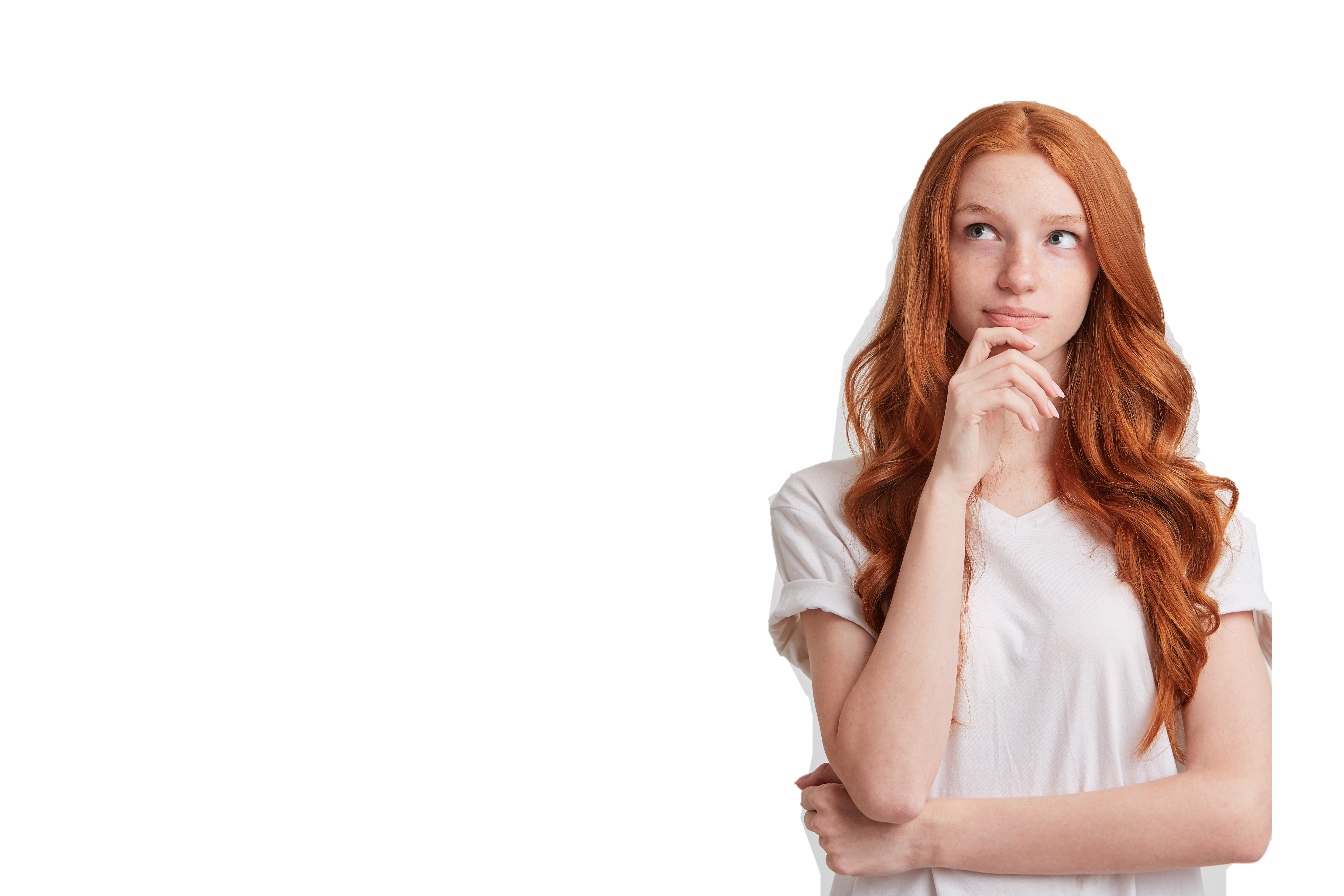 Title: "Quick Failure Reflection"
Objective: To quickly introduce the concept of learning through small failures and foster a positive mindset towards setbacks in the entrepreneurial journey.
Materials Needed:
 Sticky notes
 Markers or pens
Instructions:
 Introduction (5 minutes):
Briefly discuss the importance of learning from failures in entrepreneurship.
Share a concise story of a successful entrepreneur who faced setbacks but learned and adapted.
 Quick Failure Reflection (5 minutes):
Distribute sticky notes and markers to each participant.
Ask participants to write down a small failure or setback they've experienced, either in their personal or professional life.
WARM UP ACTIVITY - PART 2
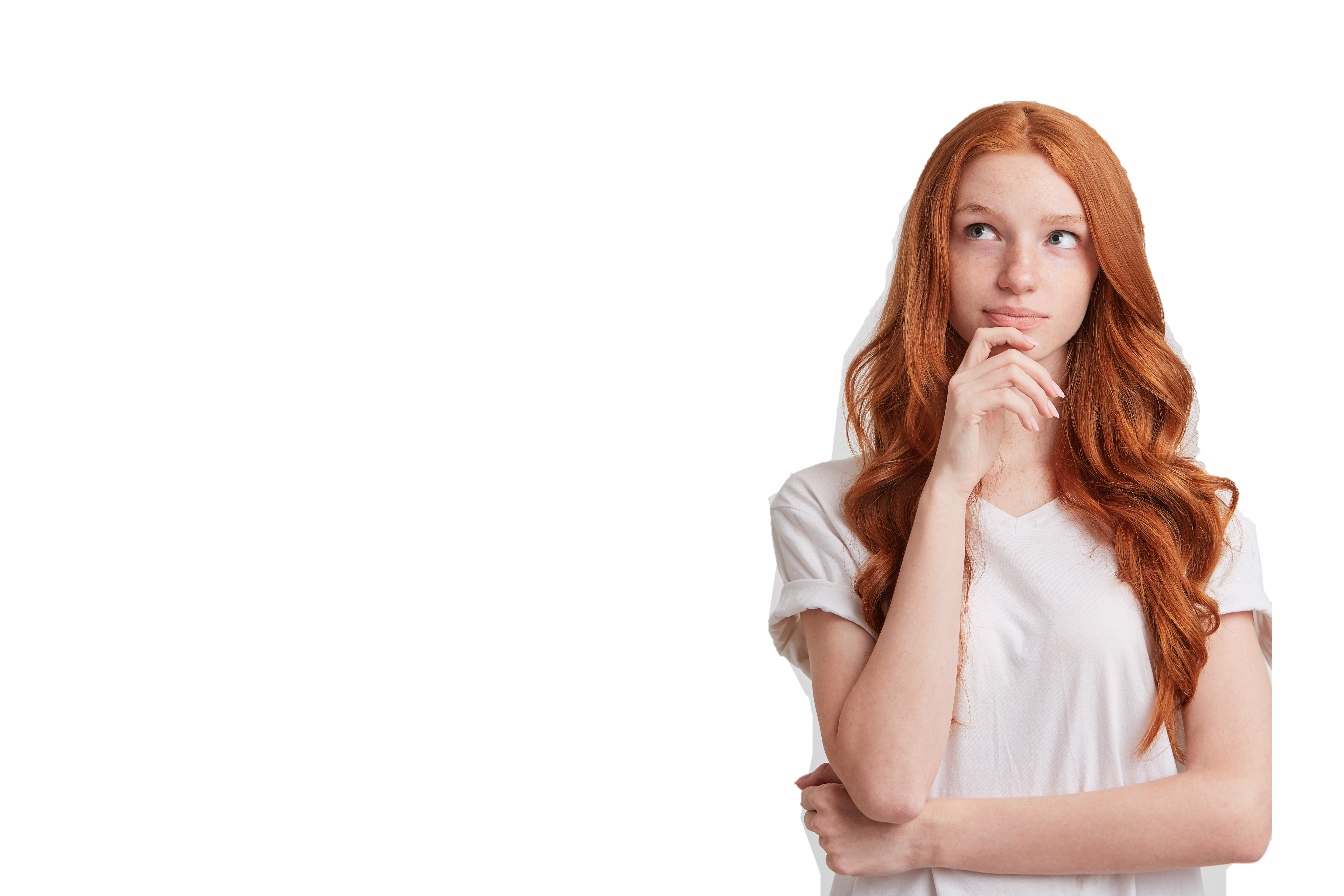 3. Anonymous Sharing (3 minutes):
Collect the sticky notes and shuffle them.
Quickly read a few shared failures aloud without revealing the authors.
Encourage participants to reflect on the common themes or lessons.
4. Group Reflection (2 minutes):
Facilitate a brief group discussion on the lessons learned from the shared failures.
Emphasize the idea that small failures contribute to personal and professional growth.

5. Closing Thoughts (1 minute):
Conclude by reinforcing the concept of "failing fast" and its alignment with entrepreneurship.
Encourage participants to approach challenges with a mindset of continuous learning.
02
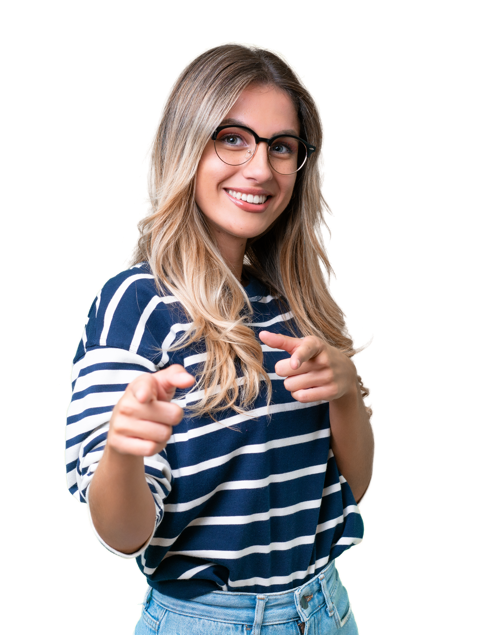 INTRODUCTION and motivation
LEARNING THROUGH SMALL FAILURES
Entrepreneurial skills cultivated through learning through small failures empower individuals to bounce back from setbacks. By experiencing and overcoming minor failures, aspiring entrepreneurs develop resilience and adaptability—critical attributes for navigating the unpredictable challenges of entrepreneurship.

Learning through small failures encourages an iterative approach to problem-solving. Entrepreneurs become adept at analyzing and refining their strategies based on feedback and outcomes. This iterative mindset is invaluable in developing effective solutions and optimizing business processes over time.

Entrepreneurship involves inherent risks. Experiencing and learning from small failures fosters a healthy appetite for calculated risk-taking. Entrepreneurs who embrace small setbacks are more likely to experiment with innovative ideas, as they understand that failure is a natural part of the innovation process.

Small failures provide valuable learning opportunities that contribute to continuous improvement. Entrepreneurs who prioritize learning through setbacks are better equipped to fine-tune their products, services, or business models. This commitment to ongoing improvement enhances the long-term viability and success of entrepreneurial ventures.
03
Concept and Basics
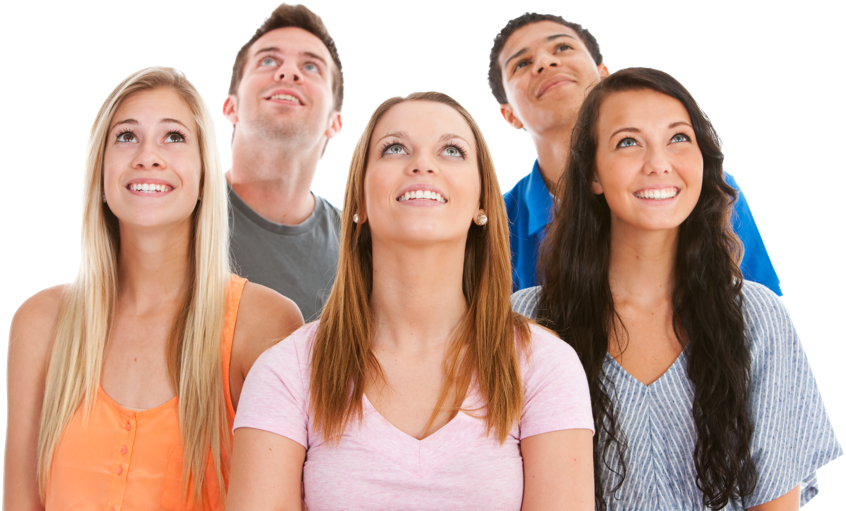 INNOVATE AND ELEVATE: 
“THE ENTREPRENEURIAL MARSHMALLOW CHALLENGE"
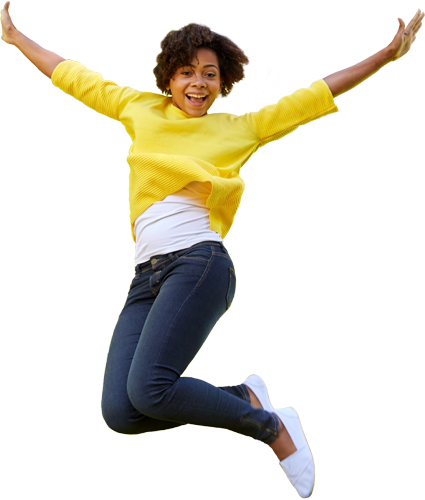 The Marshmallow Challenge is a popular team-building and design thinking exercise. It encourages collaboration, creativity, and problem-solving skills. 
The objective of this exercise is to foster teamwork, creativity, and rapid prototyping skills among entrepreneurship students while emphasizing the importance of iteration and adaptability in the business world.
04
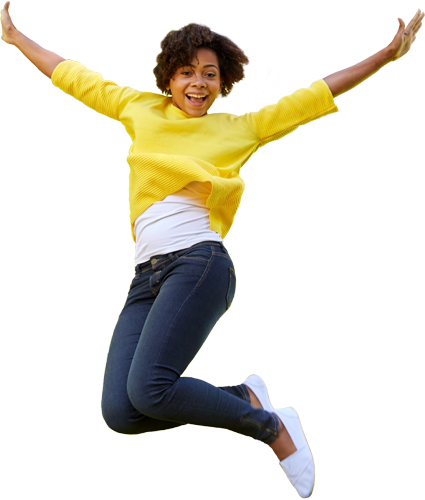 Practical Skills Development
MATERIALS NEEDED
Materials needed for the Marshmallow Challenge:
Spaghetti sticks (uncooked)
Marshmallows
Tape
String
Timer
Notepads and pens for each team
Instructions: part 1
Introduction (15 minutes):
Briefly explain the importance of innovation, collaboration, and adaptability in entrepreneurship.
Introduce the Marshmallow Challenge and its relevance to real-world problem-solving.
Divide the students into teams of 4-5 members.
Challenge brief (10 minutes):
Each team's task is to build the tallest freestanding structure using spaghetti sticks, marshmallows, tape, and string.
The structure must support the weight of a marshmallow placed on top.
Emphasize the importance of prototyping, testing, and adapting their designs within the time limit.
Instructions: part 2
3. Design and prototyping (20 minutes):
Provide each team with the materials.
Set the timer and allow teams to brainstorm, design, and build their structures.
Encourage them to document their ideas and iterations on paper.
4. Testing phase (5 minutes):
Teams pause to test their structures by placing a marshmallow on top.
Measure and record the height of each structure.
5. Reflection and iteration (15 minutes):
Discuss the challenges faced by each team and what worked well.
Highlight the importance of adaptability and iteration in the design process.
Give teams a brief time to modify their structures based on the testing phase.
Instructions: part 3
6. Final testing and debriefing (10 minutes):
Allow teams to make final adjustments and retest their structures.
Measure and record the final heights.
Facilitate a class discussion on the strategies, teamwork, and lessons learned during the challenge.
7. Class discussion (15 minutes):
Connect the Marshmallow Challenge experience to entrepreneurial principles.
Discuss the parallels between the challenge and the real-world challenges entrepreneurs face.
Emphasize the importance of collaboration, iteration, and adaptability in entrepreneurship.
05
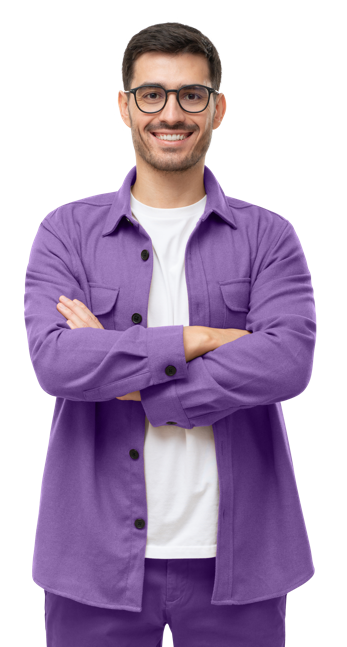 Reflection and Conclusion
REFLECTION
Entrepreneurial Lessons:
Identify specific lessons from the Marshmallow Challenge that can be applied to entrepreneurship. How do concepts like prototyping, testing, and iteration align with entrepreneurial principles?

Failure and Learning:
Share any setbacks or failures your team experienced during the challenge. How did you respond, and what did you learn from those moments?
Discuss the role of failure in the entrepreneurial journey and how it contributes to innovation and improvement.

Application to Real-World Scenarios:
Connect the Marshmallow Challenge experience to real-world entrepreneurship. In what ways does the challenge mirror the challenges entrepreneurs face in bringing a product to market?
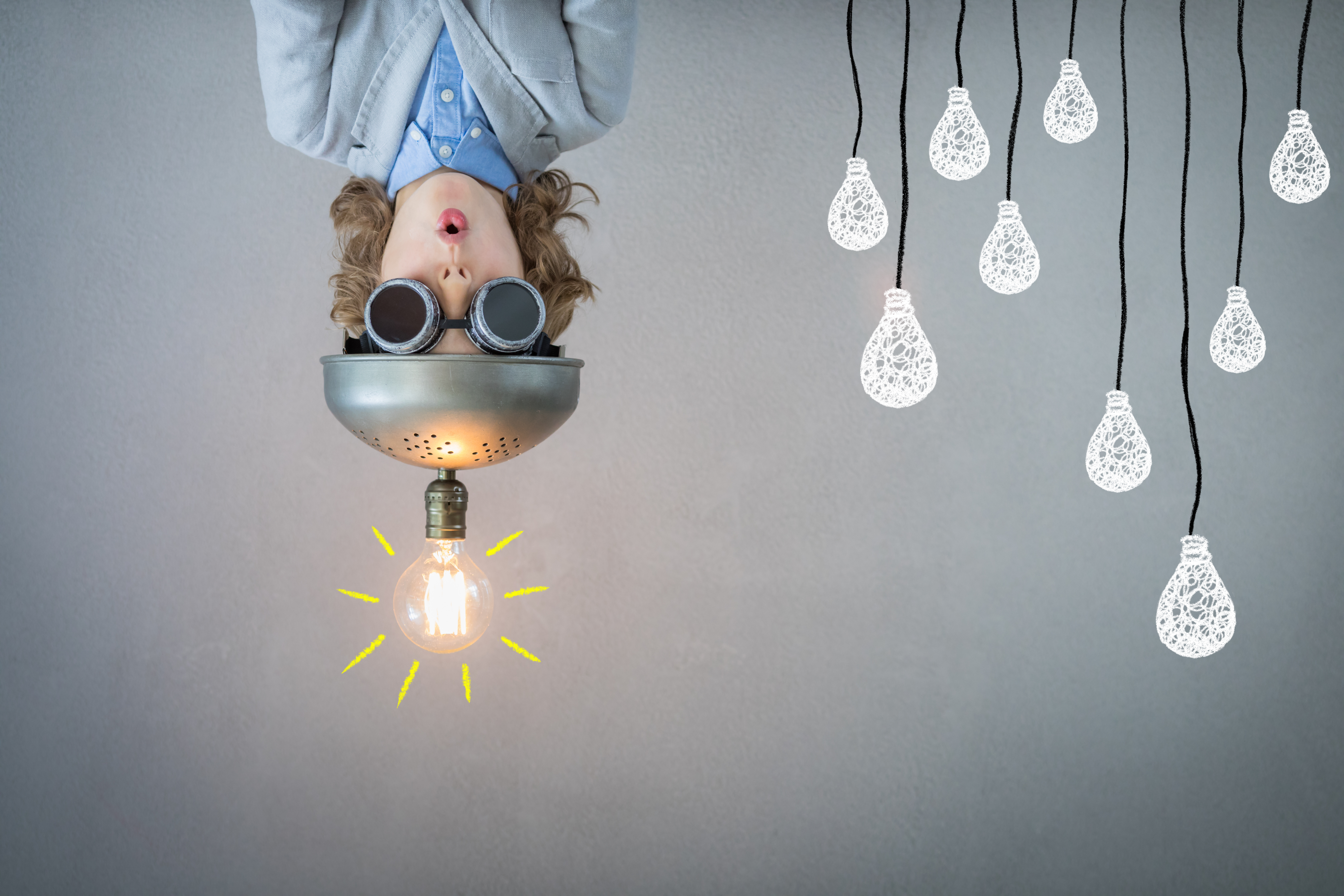 FOLLOW OUR JOURNEY
www.entrepreneurshiplabs.eu